Enhance Battery Management to Reduce Power Issues at Indonesia Stations

Destiawan Kris Wibowo
PT. Mindotama Avia Teknik
P4.2-546
Enhance Battery Management Poster has 4 main objectives: 

Identify current batteries configuration and why need to be replaced with new technology
Information about new battery technology Lithium Iron Phosphate (lifepo4) 
Information about new battery technology Hybrid Solar Charge Controllers (SCC) 
Information about what proper tools we use to maintain batteries life
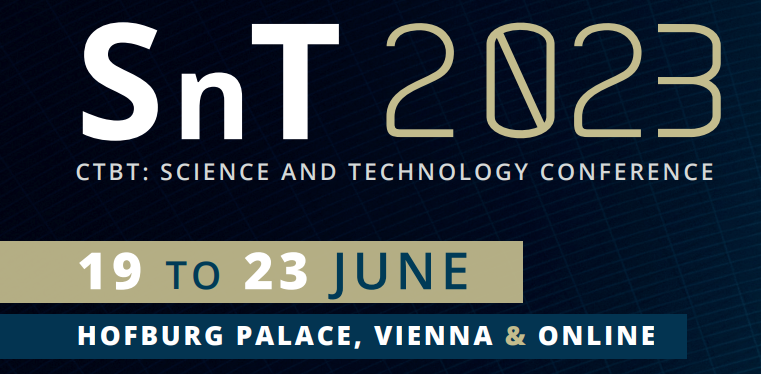 If you want to learn more about this, come see my e-poster during session P4.2 on this date or access it online on the SnT2023 Conference platform!